Statistika Dasar
KORELASI
Berguna untuk menentukan suatu hubungan antara satu variabel dengan variabel lainnya.
Korelasi  Pearson
Dengan syarat : 
Pengambilan sampel dari populasi harus random
Harus berskala interval/ratio
Variasi skor kedua variabel yang akan dicari korelasinya harus sama
Distribusi skor ariabel yang dicari korelasinya hendaknya merupakan distribusi unimodal
Hubungan antara variabel X dan Y harus linier
Tentukan hubungan antara kredit yang diambil dengan indeks prestasi yang dicapai
Tabel  Hal. 138
Menggunakan rumus :
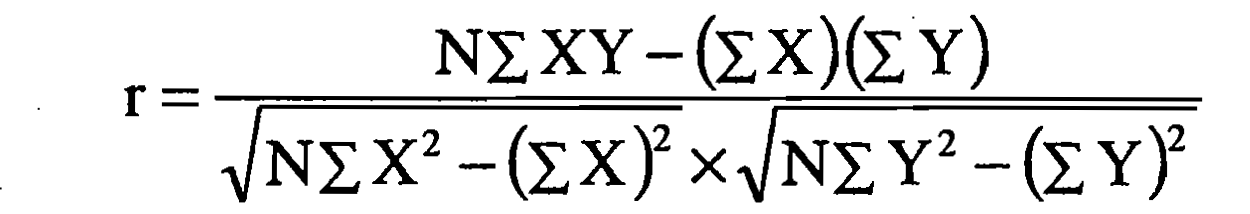 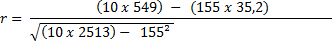 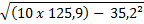 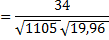 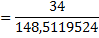 = 0,2289378023       = 0,23
3 kelompok hasil perhitungan korelasi, yaitu :
Korelasi Positif Kuat 
	perhitungan korelasi mendekati +1 atau sama dengan +1

Korelasi Negatif Kuat
	 perhitungan korelasi mendekati -1 atau sama dengan -1

Tidak ada korelasi
	perhitungan korelasi mendekati 0 atau sama dengan 0


* Perhitungan korelasi bergerak antara -1 sampai dengan +1
Metode  Z  Skor  untuk  Perhitungan  Korelasi  Pearson
Untuk perhitungan  korelasi Pearson :



Untuk memperoleh Z skor :
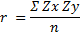 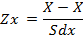 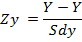 Hubungan antara banyaknya jam belajar mahasiswa per minggu dengan IP
Diketahui : 


X      = 23
Y 	= 2,665
Sdx   = 10,85
Sdy   = 0,91
Kemudian menghitung nilai Z untuk masing-masing skor
Korelasi  Spearman
Korelasi dengan rumus yang lebih sederhana     dan akurat
Tidak memperhatikan sifat hubungan linier antara kedua variabel yang akan dicari korelasinya

rs  (rho)  = 
 

keterangan :	D  merupakan selisih antara X dan Y
			6  merupakan angka konstan
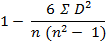 Langkah-langkah : 
Mencari kuadrat masing-masing selisih antara kedua nilai X dan Y. Kemudian dihitung jumlah seluruh nilai D dan D²
Contoh soal :
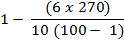 rs  (rho)    = 


	=  

	= 1 – 1,636363636

	= - 0,636363636

	= - 0,64
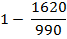 Pengujian Signifikansi Korelasi
Signifikansi korelasi Pearson ( t ) :



Signifikansi korelasi Spearman ( t ) :




* Derajat kebebasannya adalah  n-2
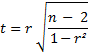 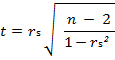 r  hasil perhitungan adalah 0,23 (Pearson) 
	n = 10  maka diperoleh hasil  0,67.

	Pada tabel t dengan dk=8 dan alpha 0,05. Daerah penerimaan hipotesis nol di antara  -2,306 dan +2,306
	Dengan demikian hipotesis nol diterima. Yang berarti bahwa variabel banyaknya kredit yang diambil tidak mempunyai hubungan dengan IP 

	Pada tabel r dengan dk dan alpha yang sama menunjukkan nilai 0,632. korelasi hasil hitung dikatakan signifikan jika korelasi perhitungan > dari nilai 0,632.  oleh karena korelasi hasil hitung diperoleh 0, 23 maka jelas korelasi tersebut tidak signifikan
Korelasi Spearman (hitung) = -0,64 
	n =10
	alpha = 0,05 
	tabel r spearman  = 0,649
	r (hitung) < r (tabel)  = tidak signifikan

	Dari tabel t  dengan alpha 0,05 diperoleh nilai 2,306. Dengan t (hitung) sebesar -2,36 

	Hipotesis nol di antara -2,306 dan 2,306 berarti kita menolak hipotesis nol.
	Artinya korelasi antara ranking tes masuk dan ranking hasil belajar mempunyai hubungan yang signifikan